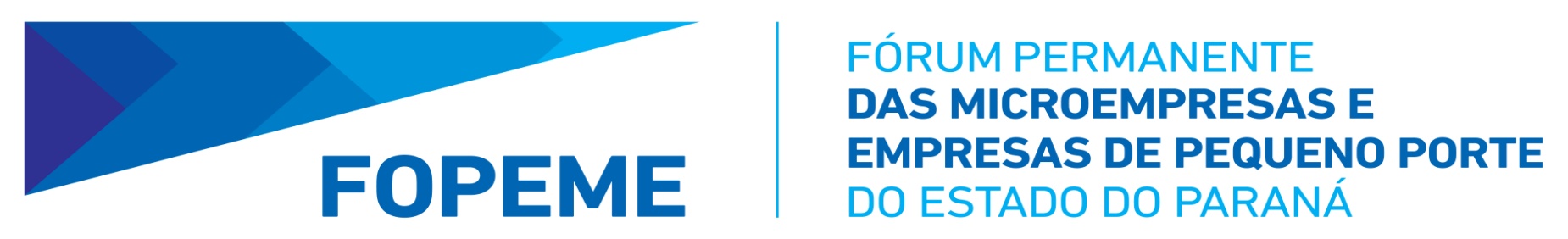 FÓRUM PERMANENTE DAS MICROEMPRESAS E 
EMPRESAS DE PEQUENO PORTE DO ESTADO DO
 PARANÁ - FOPEME

16ª REUNIÃO PLENÁRIA
 
12/12/2016



Lei Complementar 163/2013
Regimento Interno Portaria 009/2015
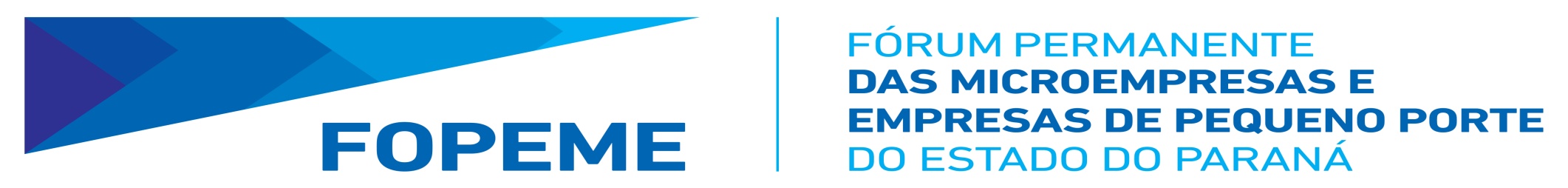 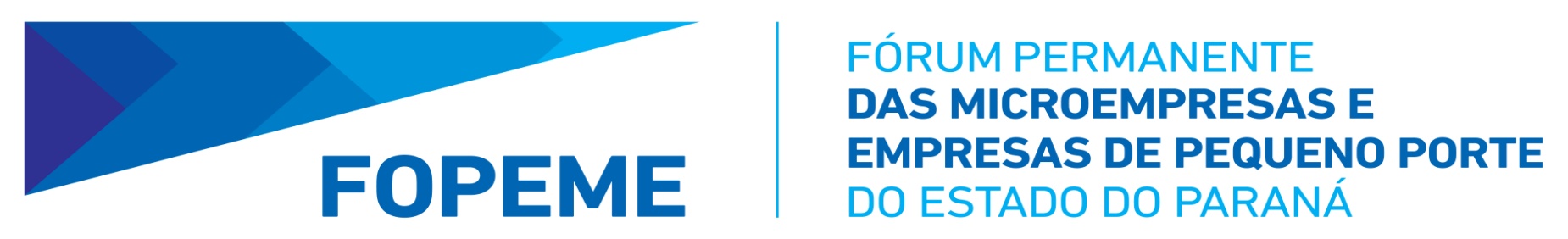 AÇÕES PROPOSTAS PARA 
2º SEMESTRE 2016
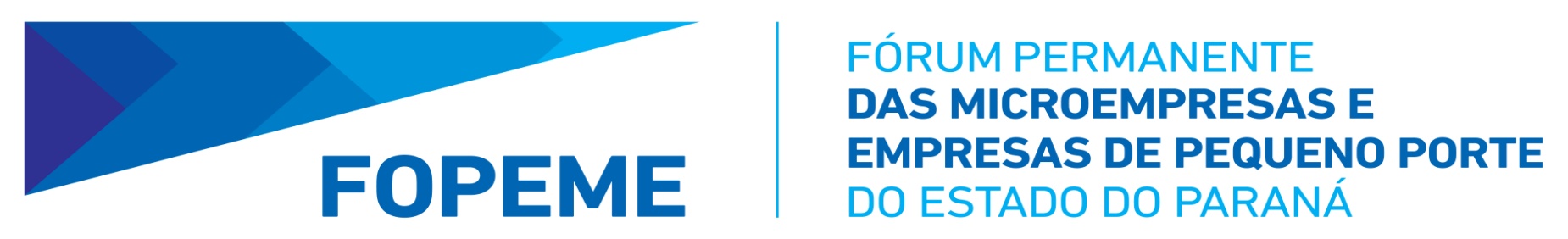 Dar continuidade na articulação e reestruturação dos Fóruns Regionais;

Acompanhar a Regulamentação da Lei Complementar Estadual nº 163/2013;

Encaminhar e acompanhar as tramitações dos Anteprojetos de Lei na Assembleia Legislativa do Paraná -  ALEP
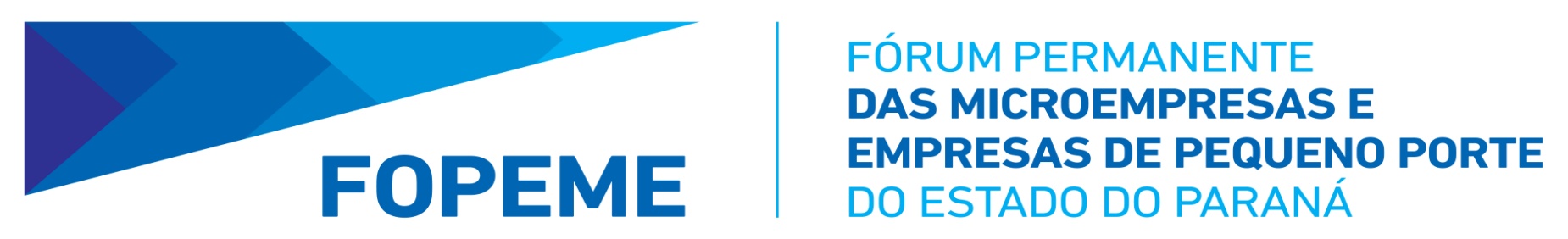 ACORDO TRBUNAL DE CONTAS, FOPEME E SEBRAE/PR

Continuar com os cursos de Capacitação em Compras Públicas, conforme Acordo de Cooperação Técnica entre o FOPEME, TCE/PR e SEBRAE/PR,  os quais deverão ser ofertados também no formato à distância.

Elaborar Manual de Orientação em Licitações (TCE/SEBRAE/FOPEME)
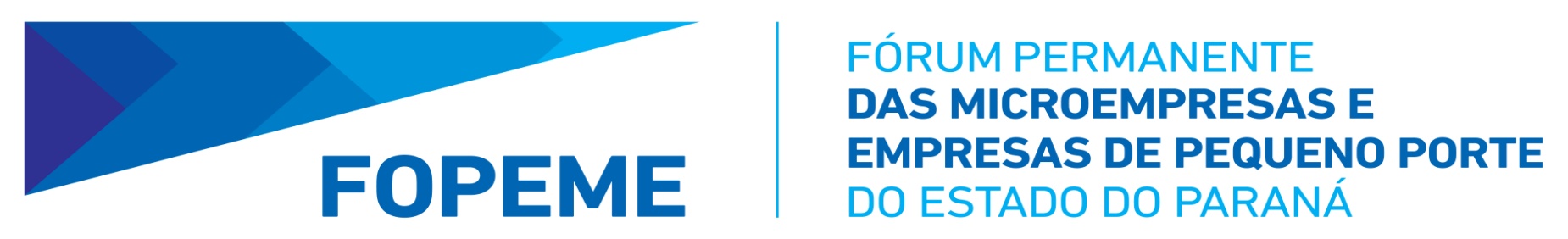 Elaboração em parceria com o SEBRAE/PR da Cartilha de Orientação e Capacitação do Portal Paranaense das Micro e Pequenas Empresas
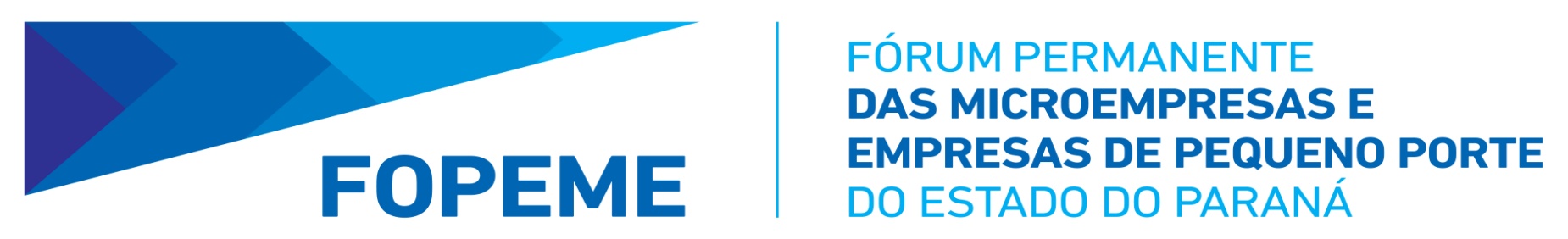 SESSÃO DE NEGÓCIOS  EM PARCERIA COM O SEBRAE/PR E REUNIÃO DO FOPEME

ANDIRÁ  -  26 E 27 DE JULHO
FOZ DO IGUAÇU - AGOSTO
APUCARANA - SETEMBRO
CASCAVEL - OUTUBRO
LONDRINA - NOVEMBRO DURANTE A SEMANA DA MPE
MARINGÁ - NOVEMBRO DURANTE A SEMANA DA MPE
LITORAL - NOVEMBRO DURANTE A SEMANA DA MPE
CURITIBA - NOVEMBRO DURANTE A SEMANA DA MPE
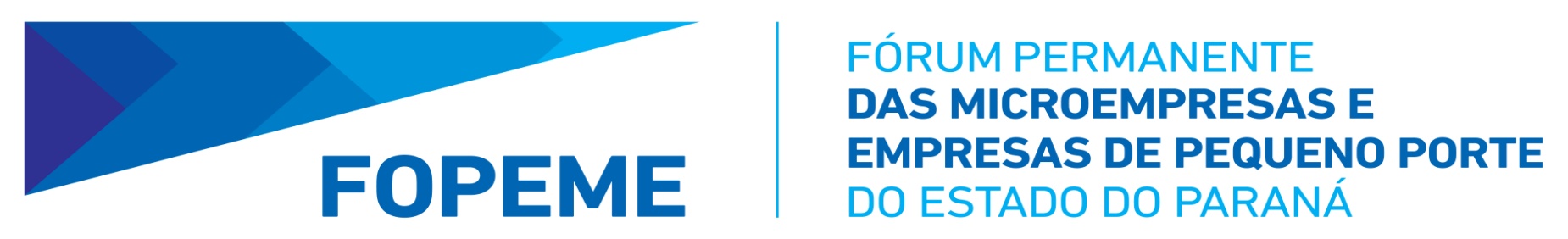 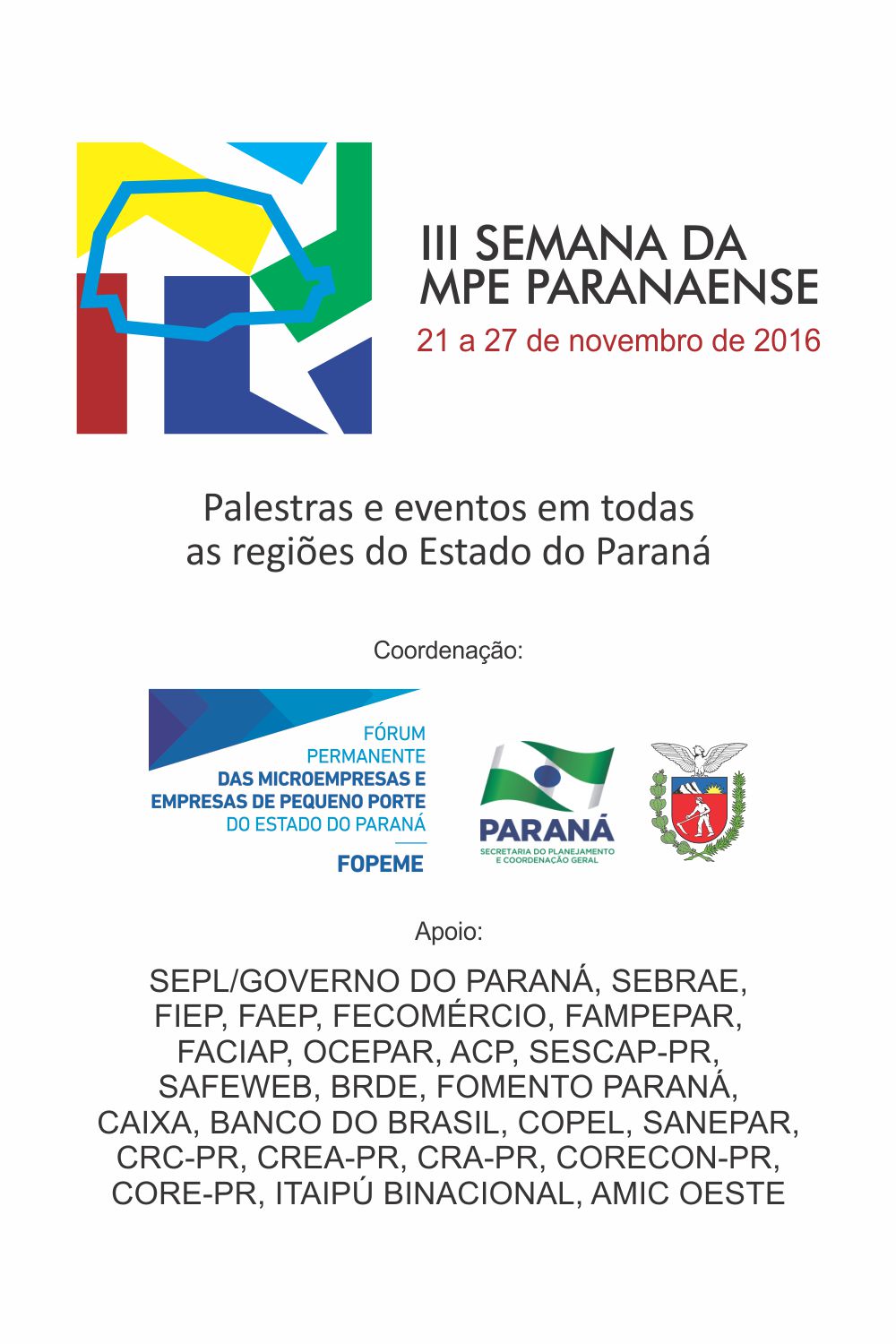 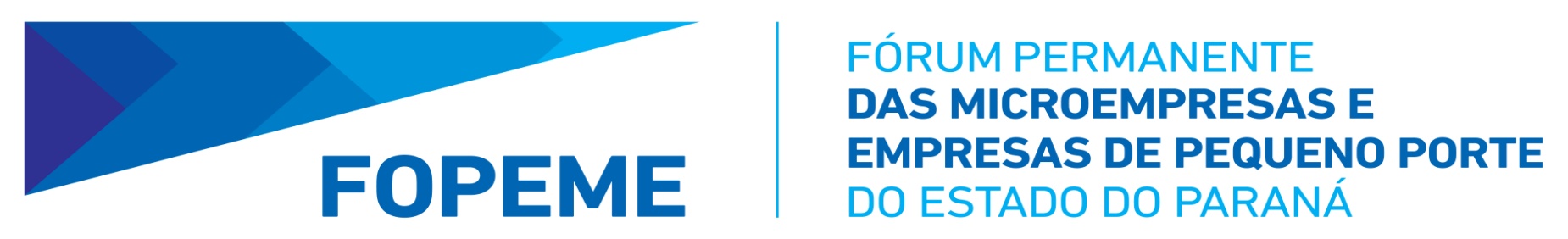 AÇÕES REALIZADAS  NO 
2º SEMESTRE 2016
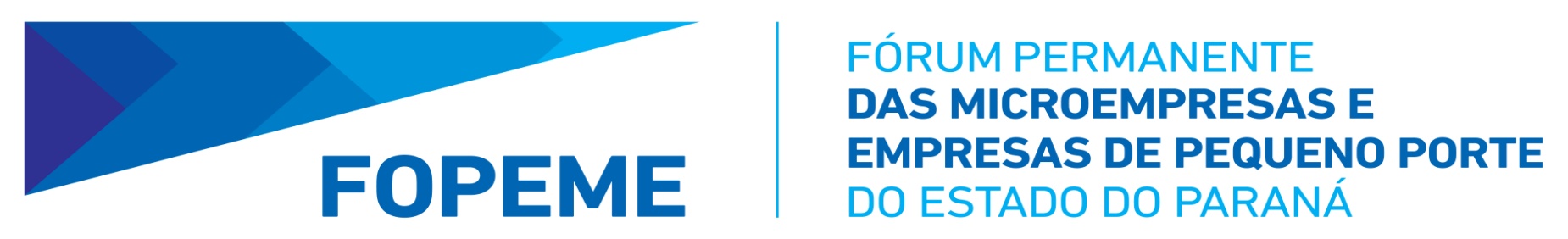 REALIZAÇÃO DA III SEMANA DA MPE PARANAENSE
21 A 27 DE NOVEMBRO
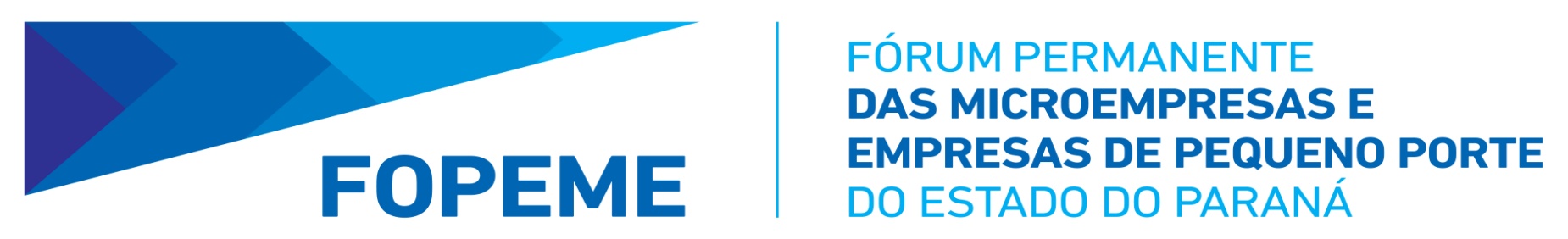 SESSÃO  DE NEGÓCIOS


AMUNORPI 	ANDIRÁ	  		29/07/2016
 
AMOP		 FOZ DO IGUAÇU	 15/09/2016 

AMUNPAR   	PARANAVAÍ   		18/11/2016 

AMUSEP 	MARINGÁ 		20/11/2016
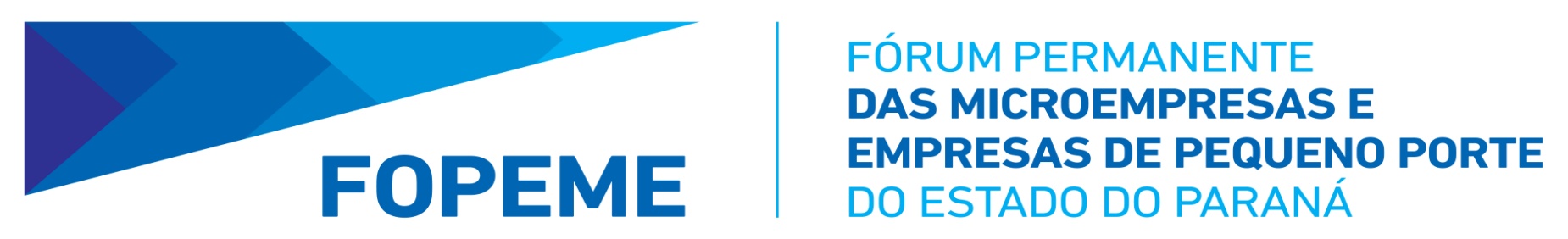 SEMINÁRIOS “AMBIENTES FAVORÁVEIS PARA O DESENVOLVIMENTO DOS PEQUENOS NEGÓCIOS”

COMCAM	CAMPO MOURÃO		21/11/2016

AMENORTE	CIANORTE			22/11/2016

ASSOMEC	PINHAIS			23/11/2016

LITORAL	PONTAL DO PARANÁ		26/11/2016
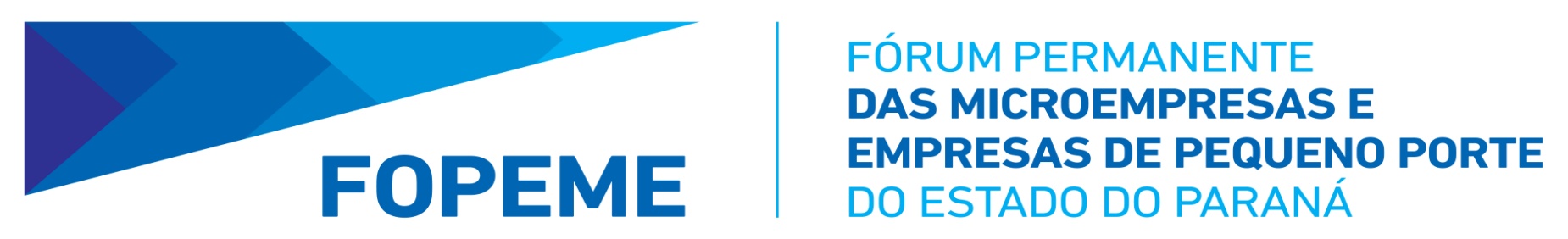 REUNIÃO EXTRAORDINÁRIA DO FOPEME
CURITIBA	24/11/2016		SALA DE SITUAÇÃO - SEPL

X ENCONTRO SUL SUDESTE DA MICRO E PEQUENA EMPRESA
TRIBUTAÇÃO E DESBUROCRATIZAÇÃO

CURITIBA 	VICTÓRIA VILLA HOTEL	25/11/2016
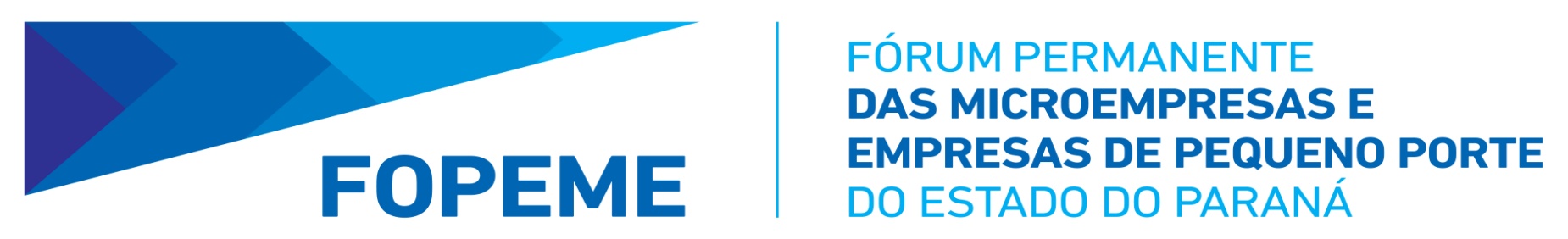 Continuar com os cursos de Capacitação em
Compras Públicas, conforme Acordo de
Cooperação Técnica entre o FOPEME, TCE/PR e
SEBRAE/PR e, os quais deverão ser ofertados
também no formato à distância:

Toledo - 27 e 28 de julho
Wenceslau Braz - 16 e 17 de agosto
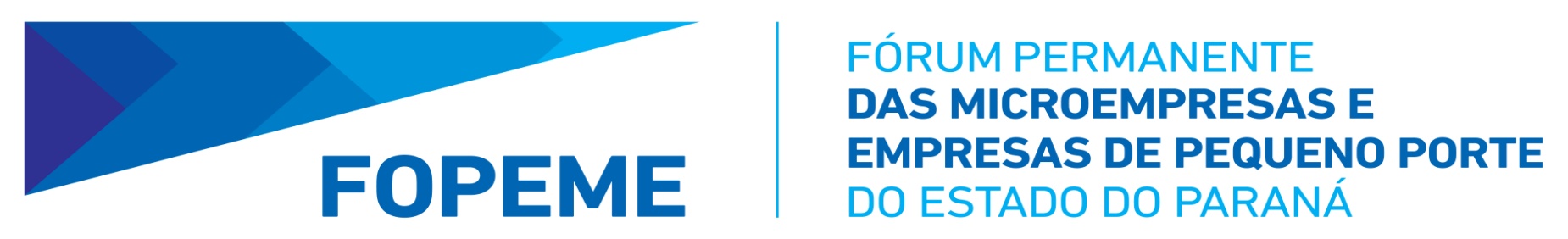 ACORDO TRBUNAL DE CONTAS, FOPEME E SEBRAE/PR
Continuar com os cursos de Capacitação em Compras Públicas, conforme Acordo de Cooperação Técnica entre o FOPEME, TCE/PR e SEBRAE/PR,  os quais deverão ser ofertados também no formato à distância.

Lançamento do Manual de Orientação em Licitações para todas as Prefeituras Municipais do Paraná
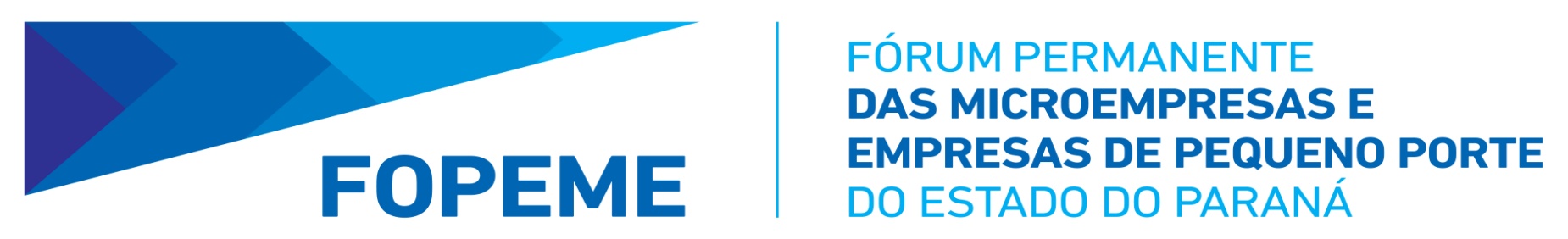 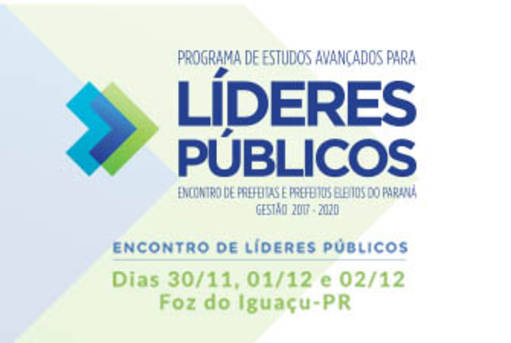 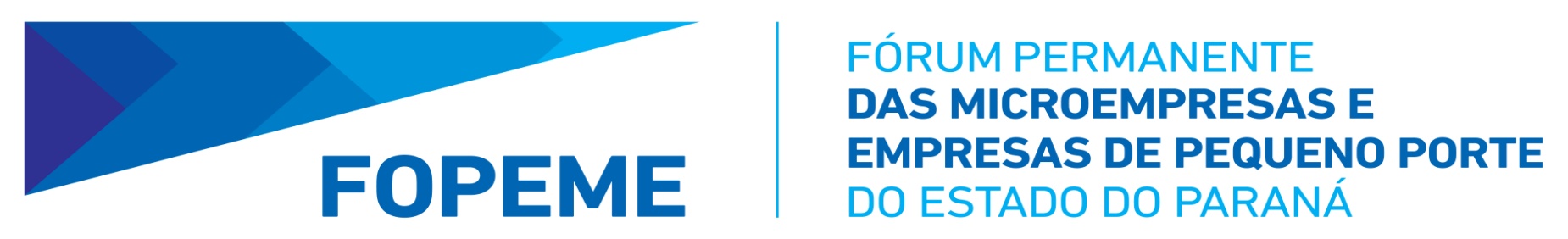 Capacitar prefeitos e prefeitas eleitos em 2016 – gestão 2017 a 2020, para iniciarem suas gestões com um plano de prioridades a serem executadas nos primeiros 100 dias de governo, atuando como estrategistas e articuladores na realização de ações que possam promover a melhoria dos indicadores socioeconômicos, o desenvolvimento sustentável e a melhoria do ambiente empreendedor dos municípios paranaenses.
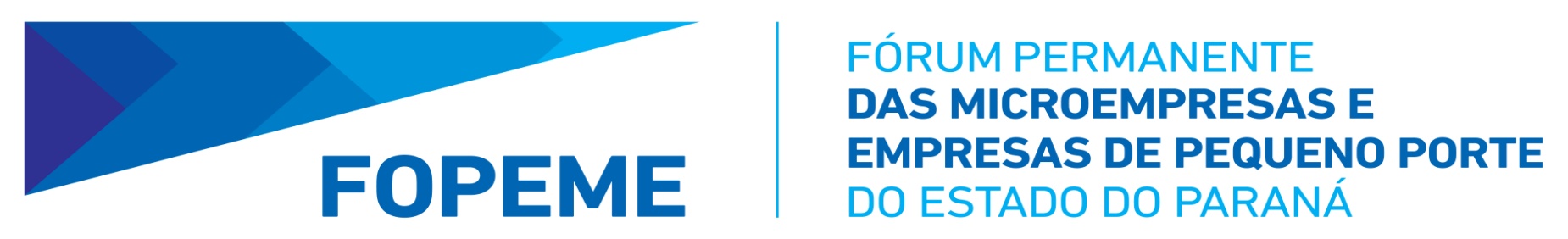 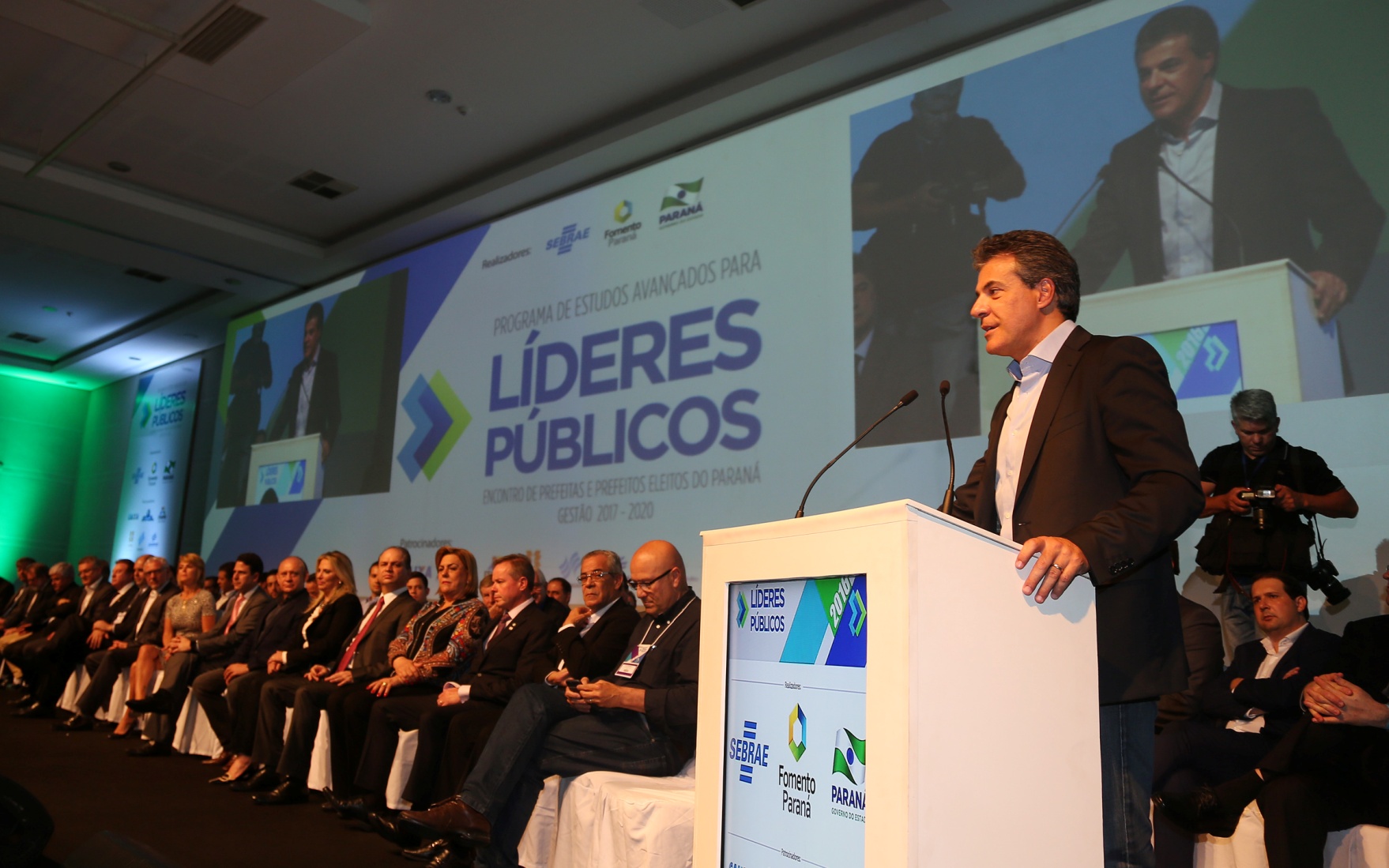 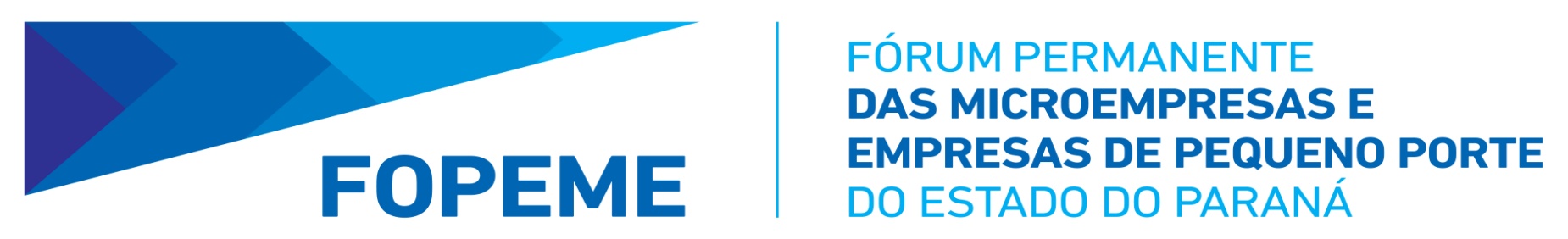 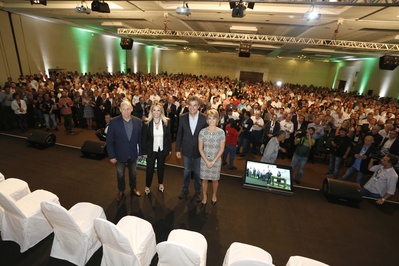 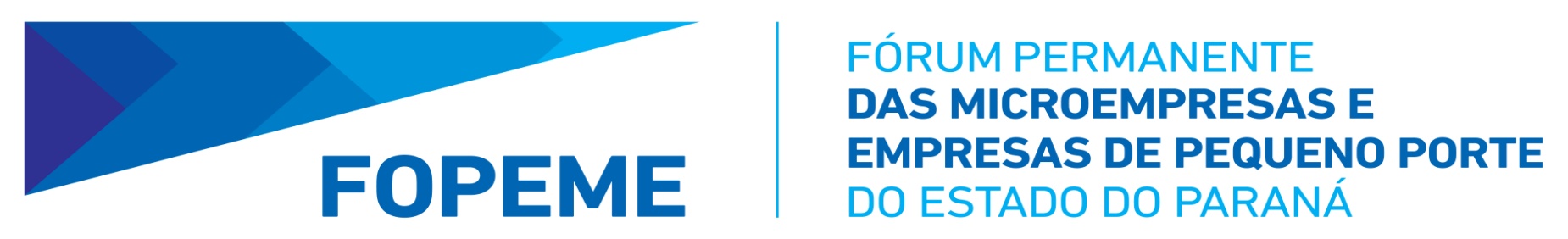 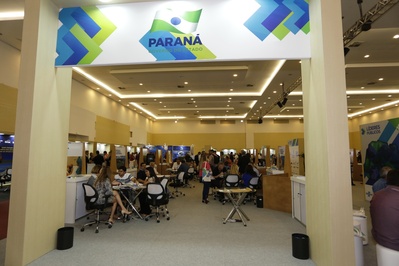 Stands das Secretarias de Governo do Estado.Foz do Iguaçu,
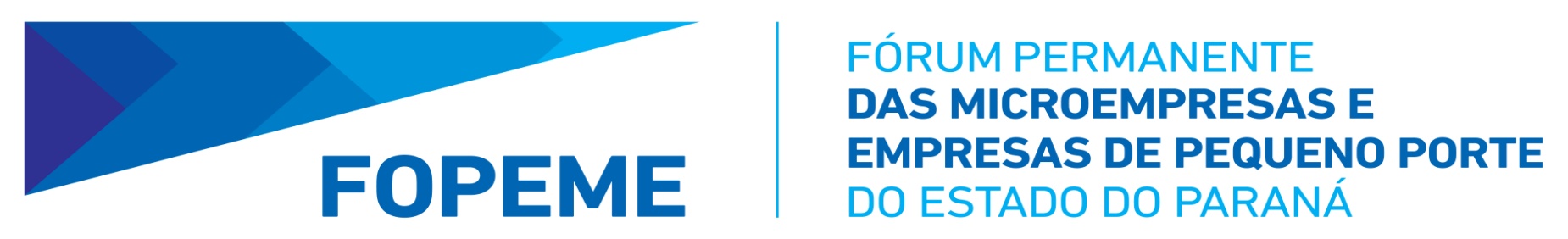 1º Encontro de Prefeitos e Vice-prefeitos eleitos do Vale do Ivaí

	O 1º Encontro de Prefeitos e Vice-prefeitos eleitos do Vale do Ivaí’ teve o intuito para os novos gestores pensarem na estratégia de desenvolvimento econômico local e regional e tendo como meta a gestão pública empreendedora, incentivando ainda mais as micros e pequenas empresas.
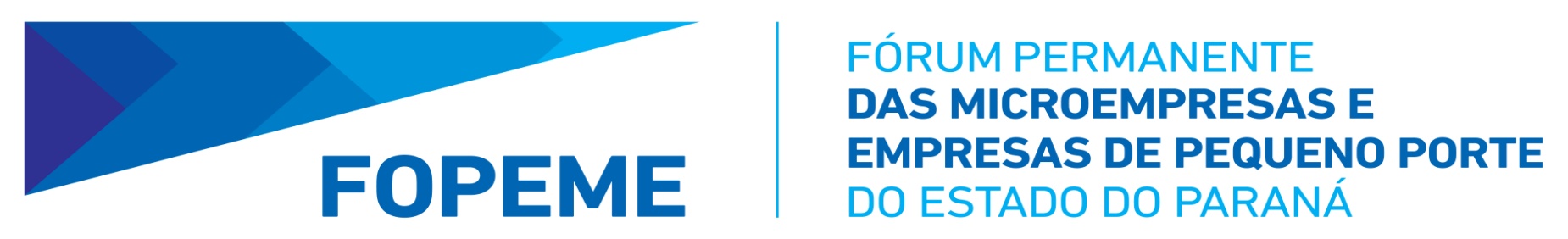 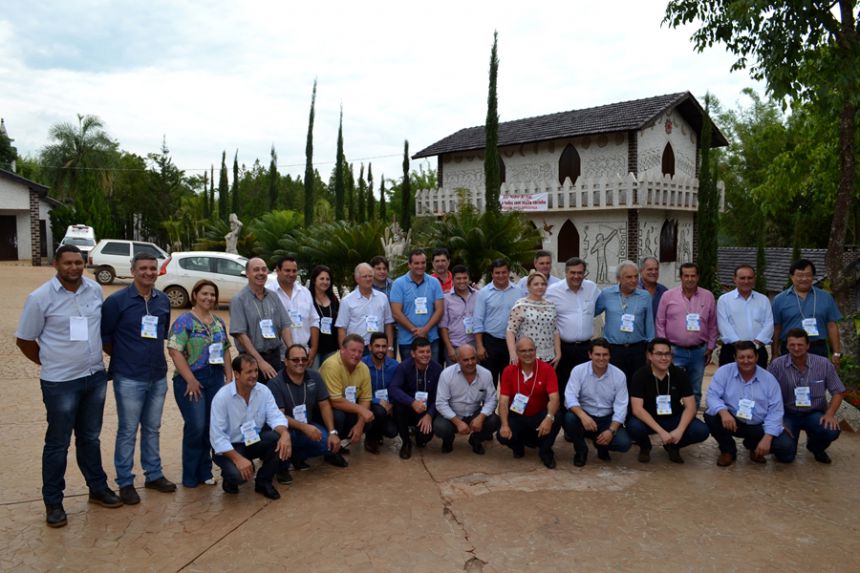 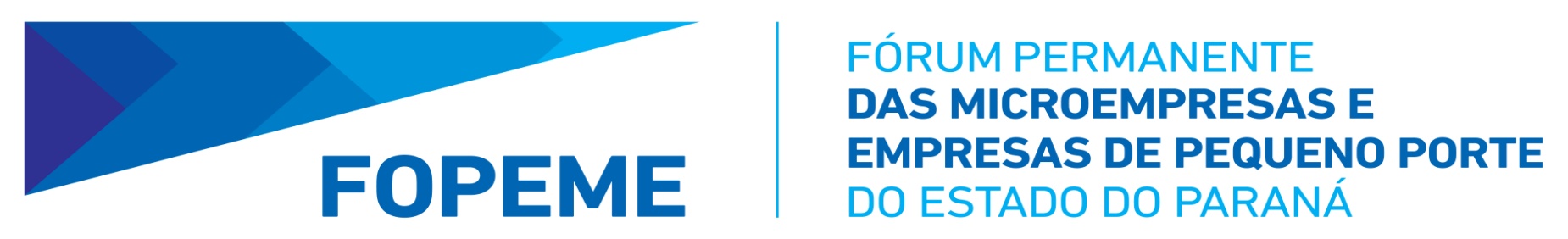 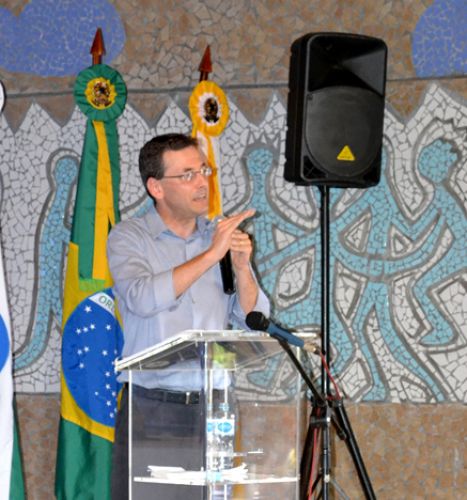 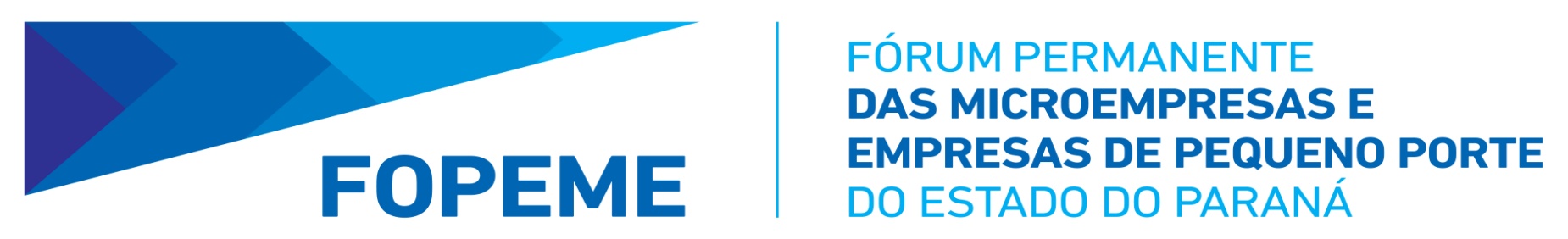 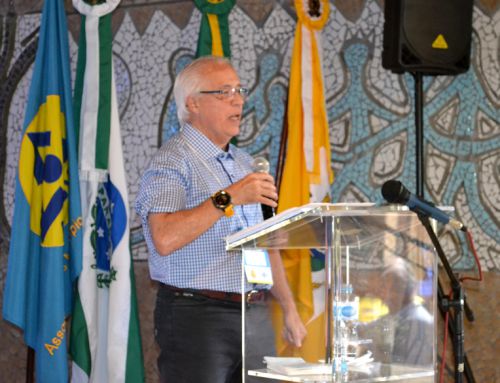 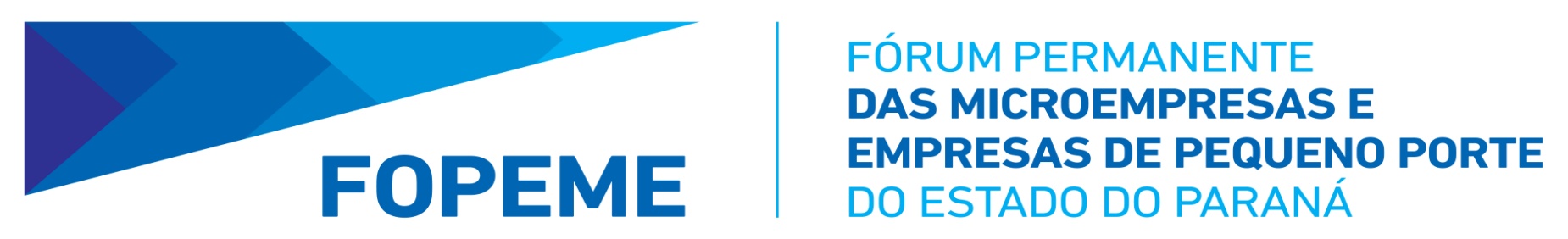 AÇÕES PROPOSTAS PARA O 1º SEMESTRE DE 2017
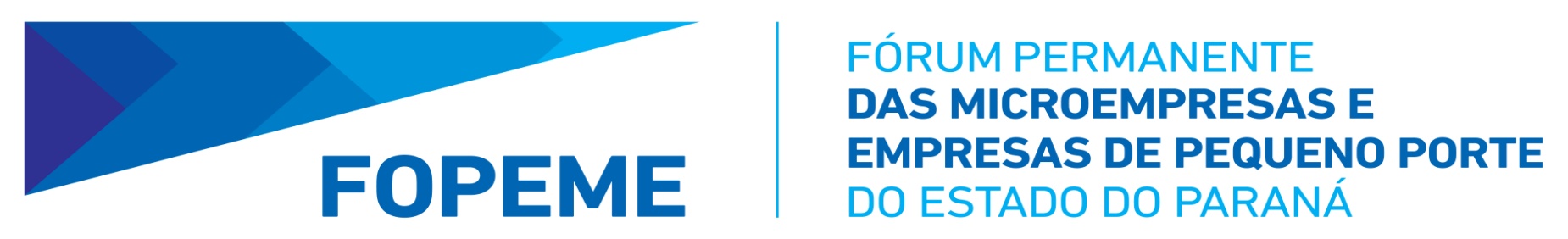 Reestruturação dos Fóruns Regionais para Comitês Territoriais de Desenvolvimento

Acompanhar a Regulamentação da Lei Complementar Estadual nº 163/2013;

Encaminhar e acompanhar as tramitações dos Anteprojetos de Lei na Assembleia Legislativa do Paraná -  ALEP
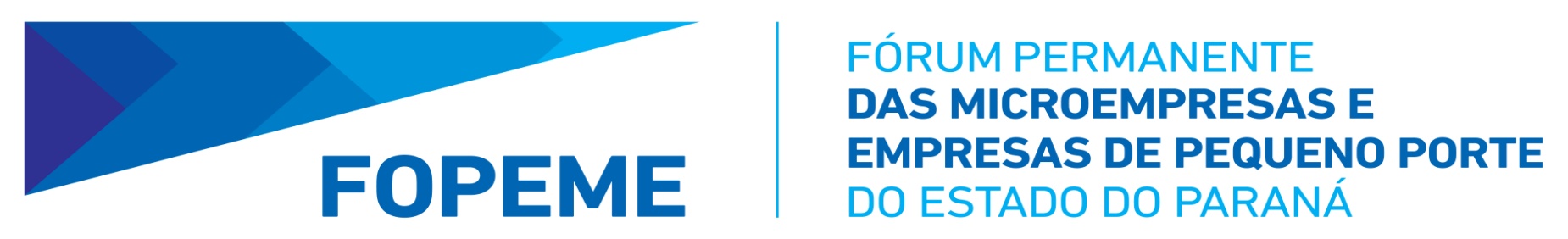 Alterar o Regimento Interno do FOPEME

Elaboração em parceria com o SEBRAE/PR da
Cartilha de Orientação e Capacitação do Portal
Paranaense das Micro e Pequenas Empresas

Termo de Referência para a implantação do
Escritório de Compras Públicas nos municípios
paranaenses
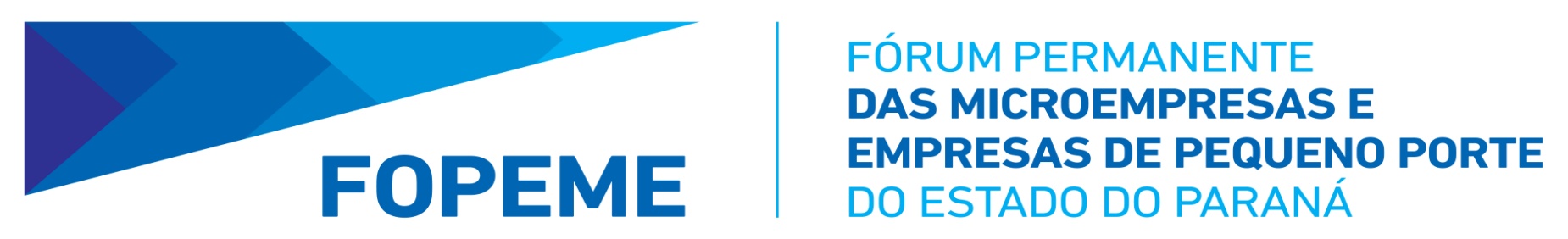 Calendário 2016
 I Reuniões Ordinárias:
. Fevereiro: 20    	
. Maio:         22     	 
. Agosto:      21     	 
. Outubro:   23  	 
. O GAT se reunirá antes das Reuniões Ordinárias

II – Reuniões Plenárias:
. Julho: 	      24		
. Dezembro:  11
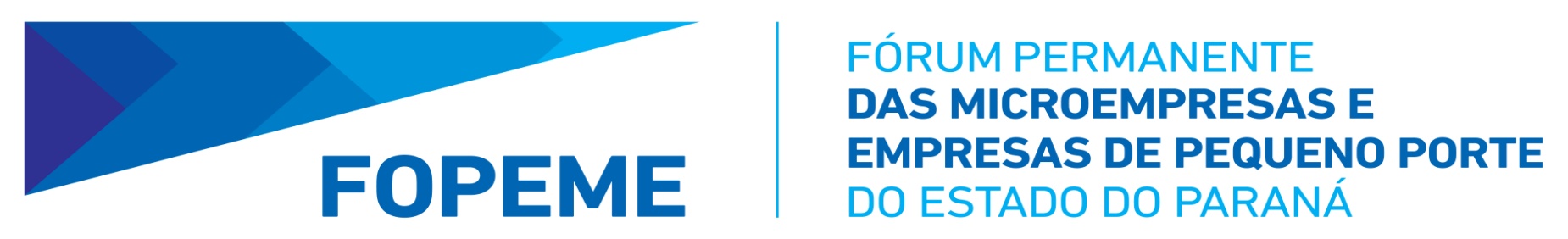 OBRIGADO !

Fórum Permanente das Microempresas e Empresas de Pequeno Porte do Estado do Paraná – FOPEME

Secretaria Técnica:

Ercílio Santinoni :         				erciliosantinoni@sepl.pr.gov.br
Mario José Doria da Fonseca			mdoria@sepl.pr.gov.br
César Reinaldo Rissete:	                        crissete@pr.sebrae.com.br 
Luis Marcelo Padilha					lpadilha@pr.sebrae.com.br

                                     www.forumpme.pr.gov.br